Development of a Cloud-Based Modelling Environment for Controls and Monitoring Systems
Joe Newton, Qurat ul ain Ali
© 2023 Rolls-Royce
Agenda
01
Background
02
CaMCOA Studio
03
CaMCOA Cloud
04
Challenges
Page 2
© 2023 Rolls-Royce
Background – Rolls-Royce
Rolls-Royce Control Systems supplies engine control and monitoring systems for aerospace and other applications

Leverage Model-Driven Engineering to allow Rolls-Royce to develop safe and robust systems which continue to increase in complexity
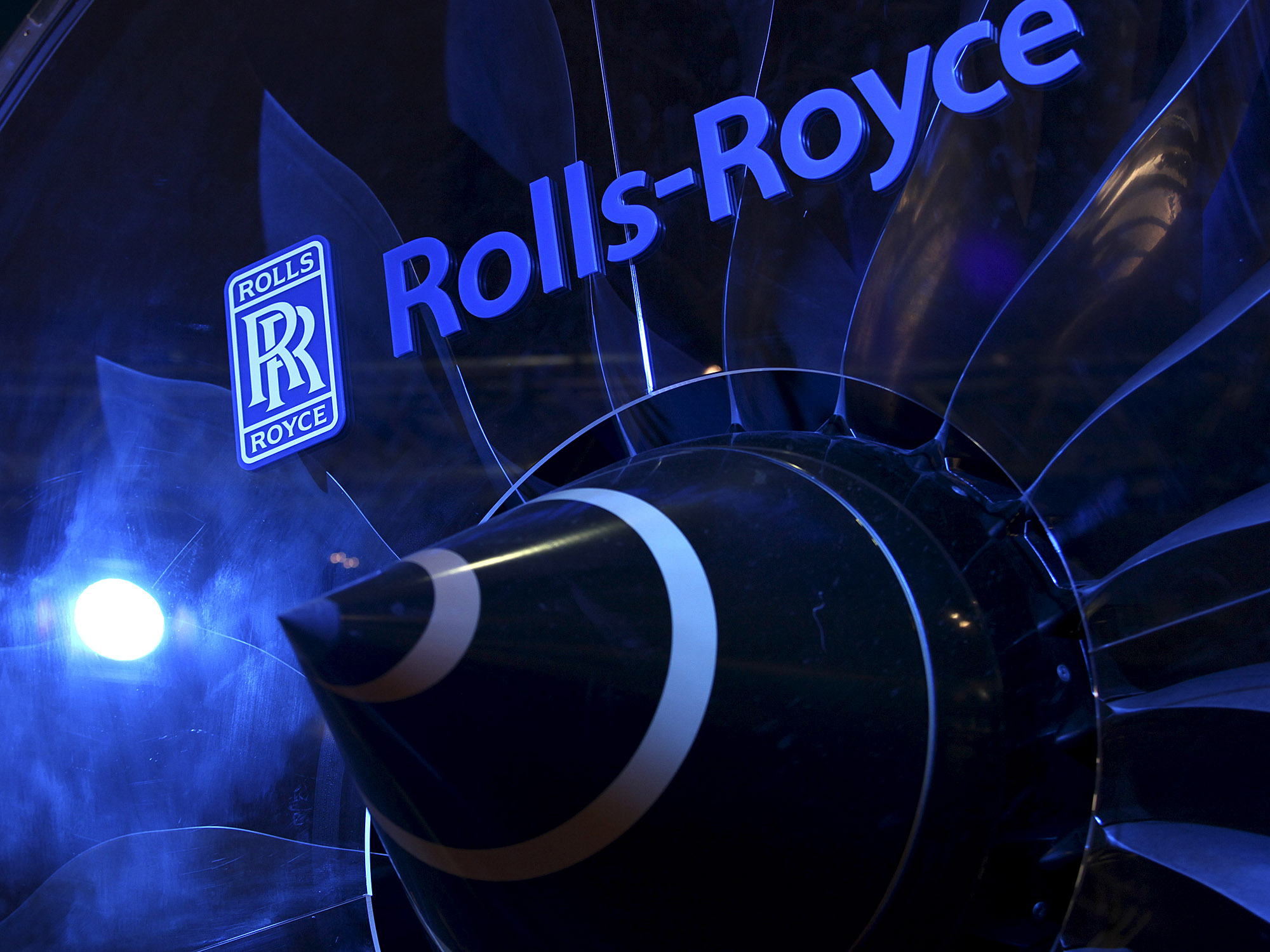 Page 3
© 2023 Rolls-Royce
CaMCOA
CaMCOA (Controls and Monitoring Component Oriented Architecture)
To support future generations of RR control and monitoring systems
Component Oriented Architectures (COAs)
Functionality encapsulated within a component
AUTOSAR - automotive software
ECOA – defence mission system software components 
SAVOIR – space applications
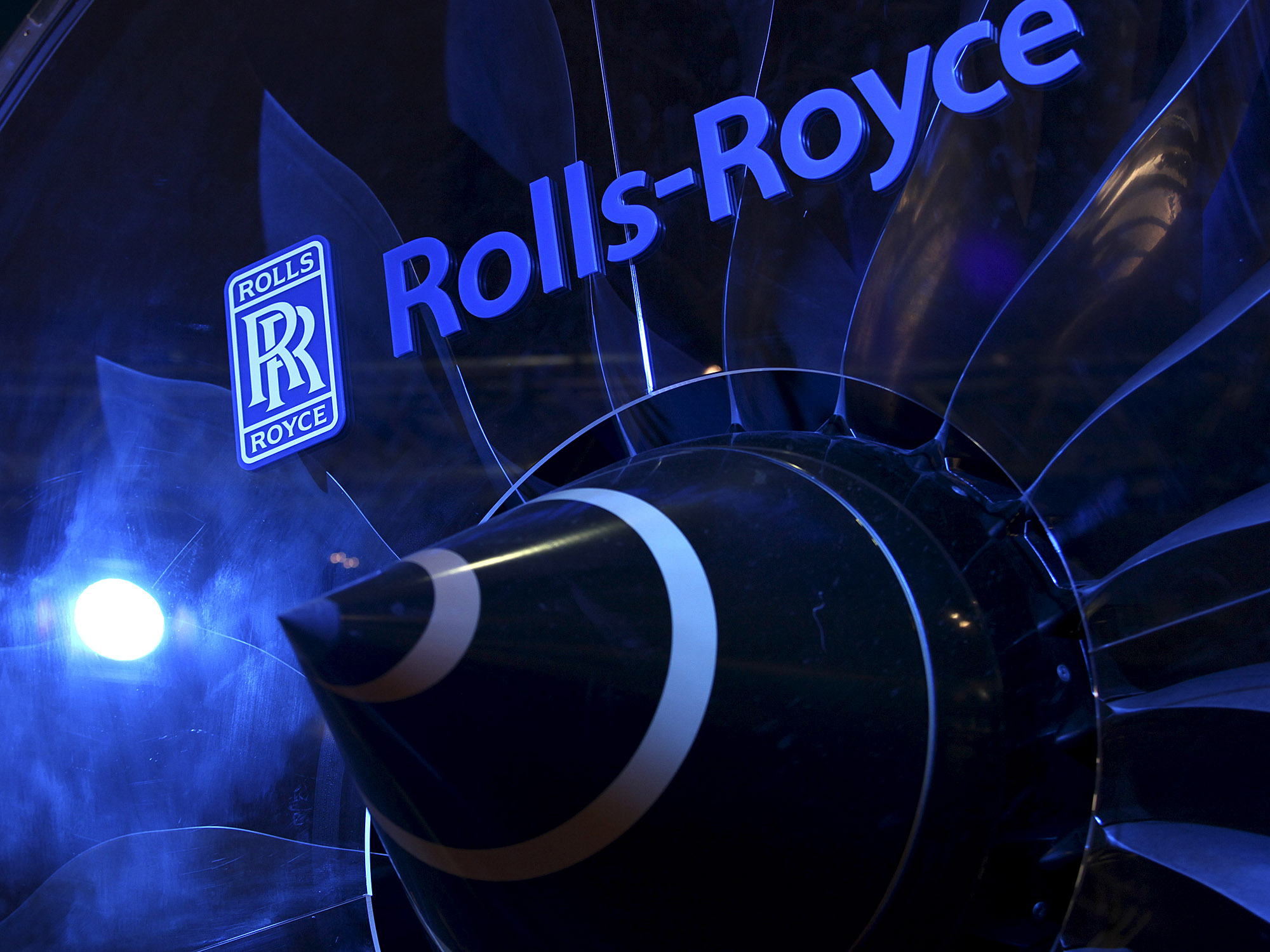 Page 4
© 2023 Rolls-Royce
CaMCOA
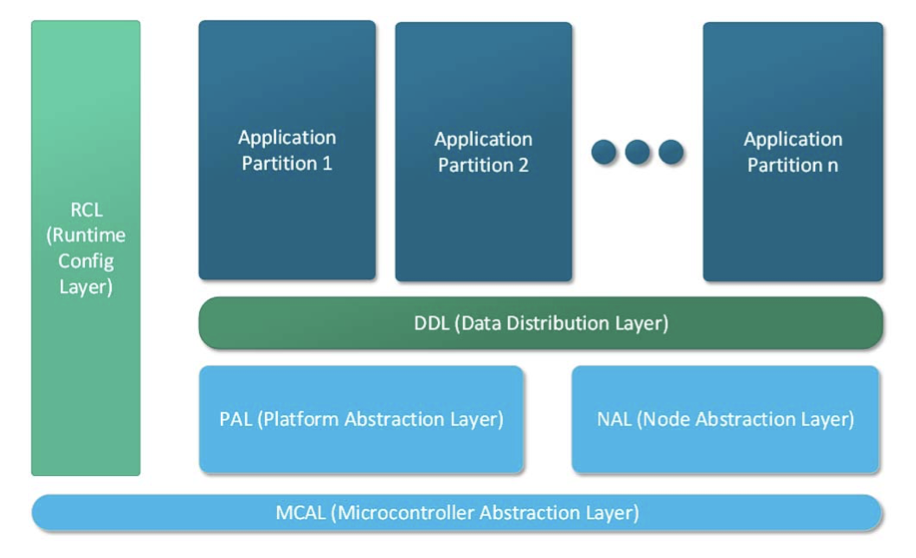 Application Layer
Modelled in Simulink
Runtime Config Layer
Entry point, start-up initialization and scheduling
Data Distribution Layer
Data between the platform and application layer
Platform Abstraction Layer
Real-Time Operating System (RTOS)
Microcontroller Abstraction Layer (MCAL)
Device Drivers (NAL)
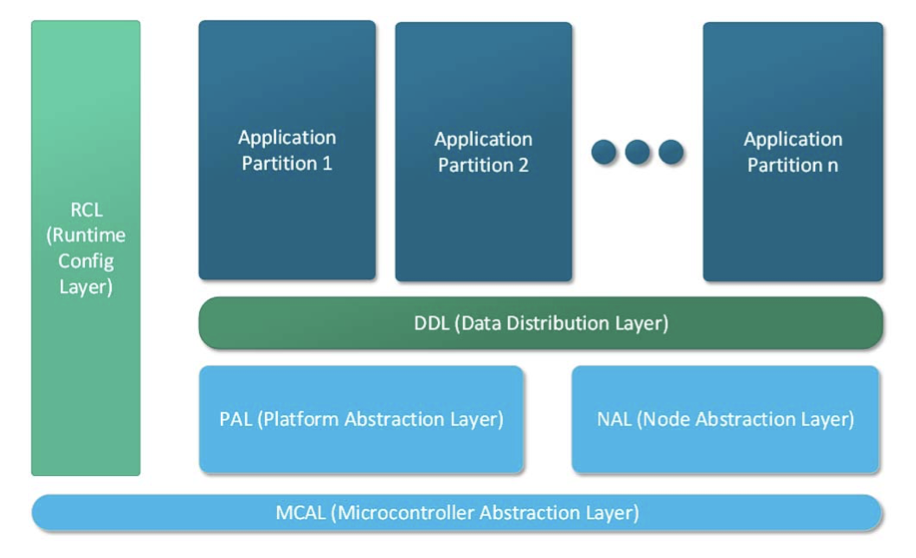 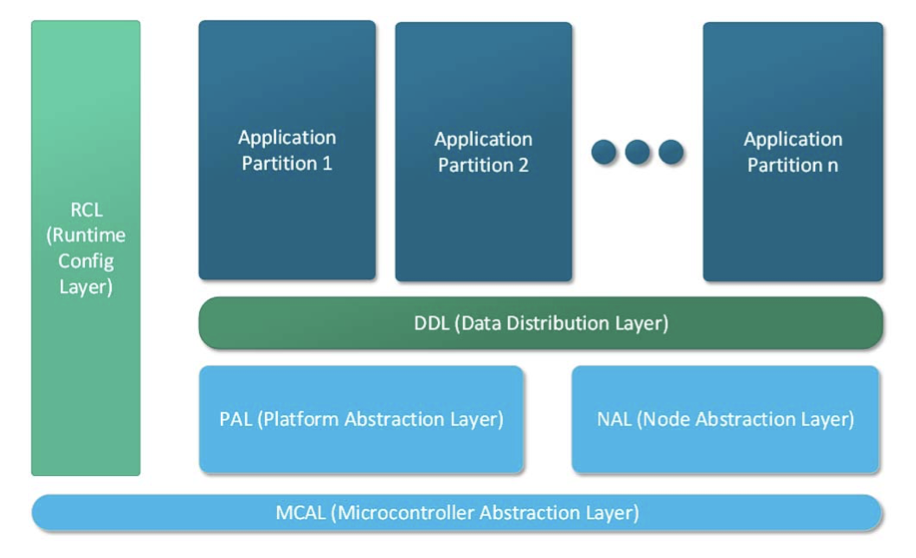 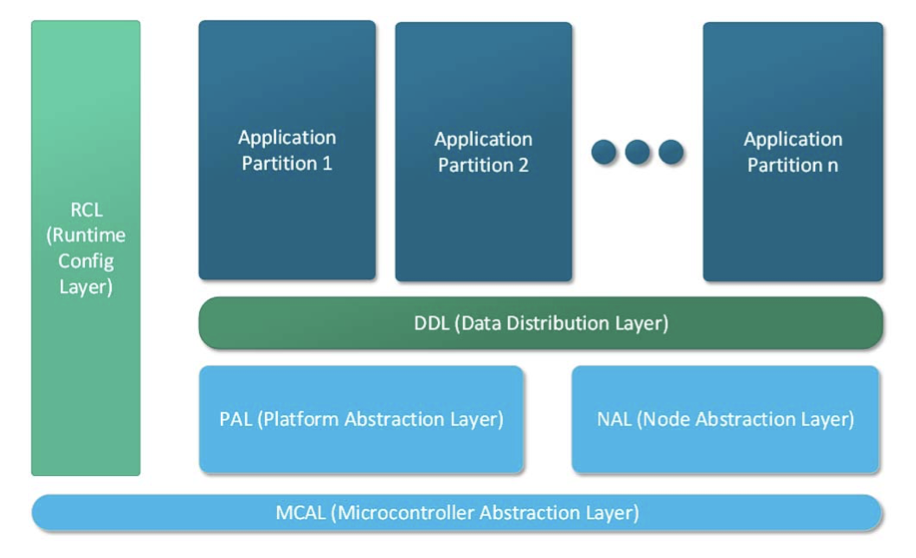 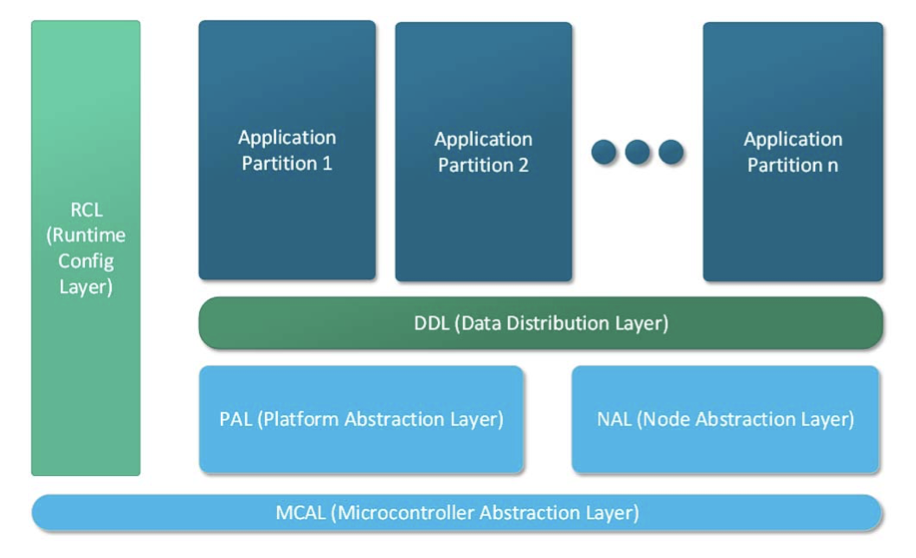 Page 5
© 2023 Rolls-Royce
CaMCOA Studio
CaMCOA Studio since 2017
Motivation
DSML for Rolls Royce engineers
Integration with MATLAB/Simulink
Traceability b/w CaMCOA and Simulink models
Support for model management
Epsilon
Avoid vendor lock-in
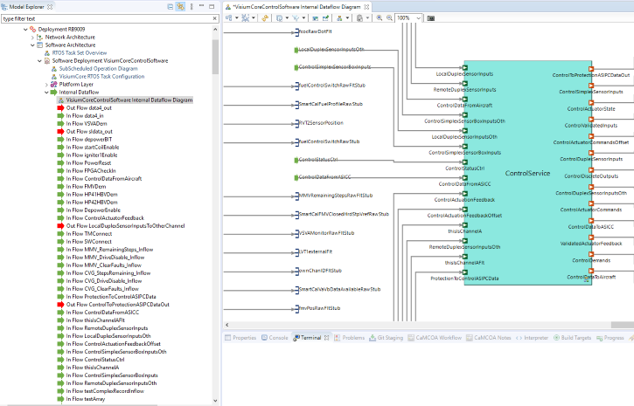 Page 6
© 2023 Rolls-Royce
CaMCOA Studio
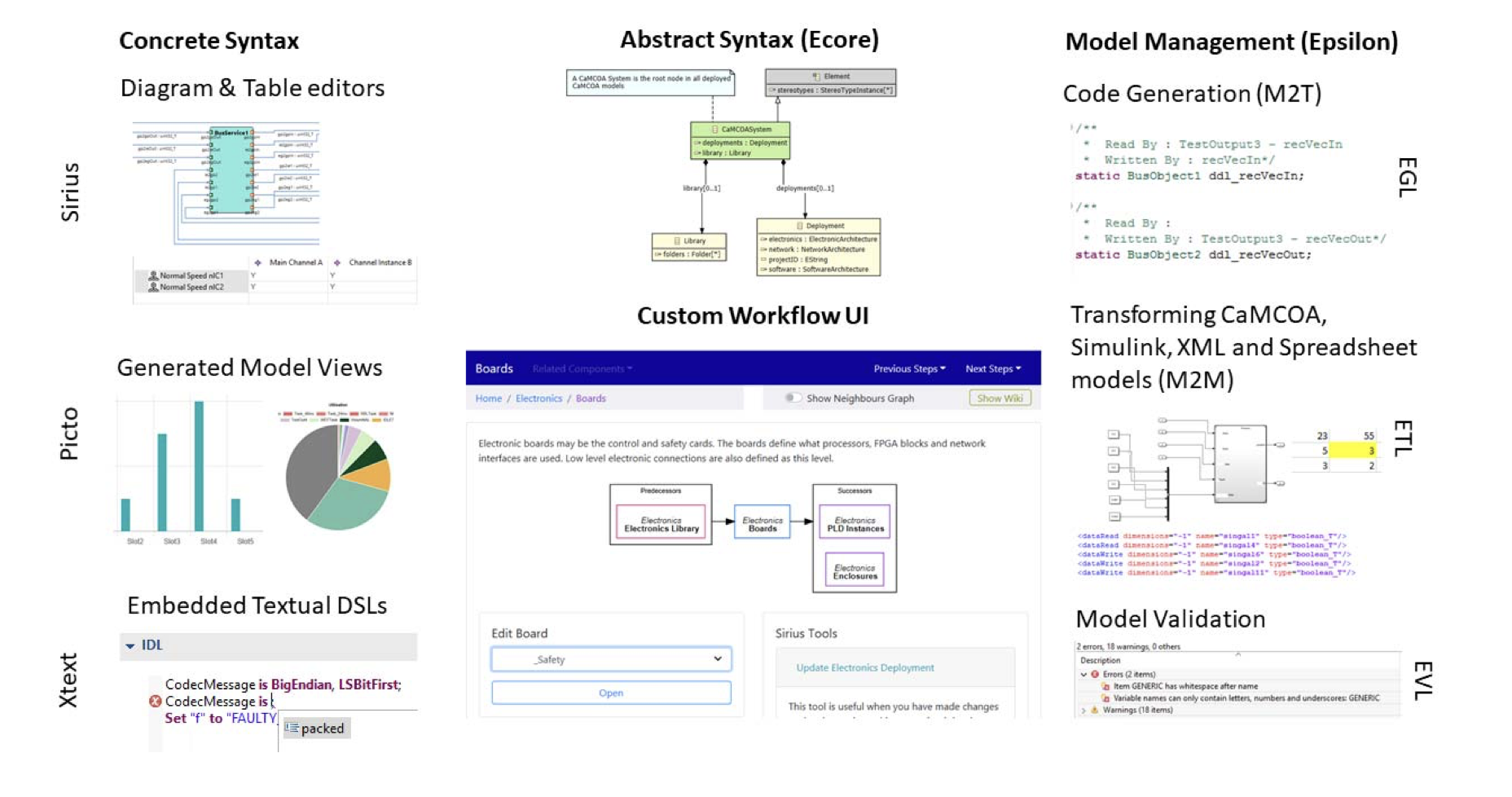 J. Cooper et al., "Model-Based Development of Engine Control Systems: Experiences and Lessons Learnt," 2021 ACM/IEEE 24th International Conference on Model Driven Engineering Languages and Systems (MODELS), Fukuoka, Japan, 2021, pp. 308-319, doi: 10.1109/MODELS50736.2021.00038.
Page 7
© 2023 Rolls-Royce
Challenges of CaMCOA Studio
Parallel working
Collaboration on the same model
Diagram comparison and merging
EMF compare – tree based – Low-level details
Model Reviewing
Reviews on browser serialized to XMI level
Comparing models conforming to evolving metamodels
EMFCompare 
DiffMerge
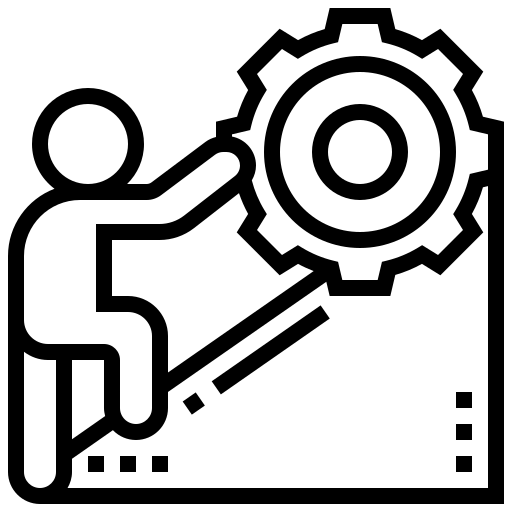 Page 8
© 2023 Rolls-Royce
Move to a cloud and web based solution
9
Why move to cloud/web based solution?
Cloud based environment
No installation
Easy access
Automatic updates
Resource sharing
Usability
Modern UI look and feel
HTML5
SVG
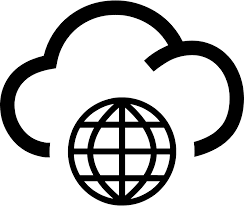 Page 10
© 2023 Rolls-Royce
CaMCOA Cloud
Develop modelling capability based on open-source infrastructure, providing the following features in particular
Collaborative Model Development
Multi-Domain Modelling
Cloud-Based Integration
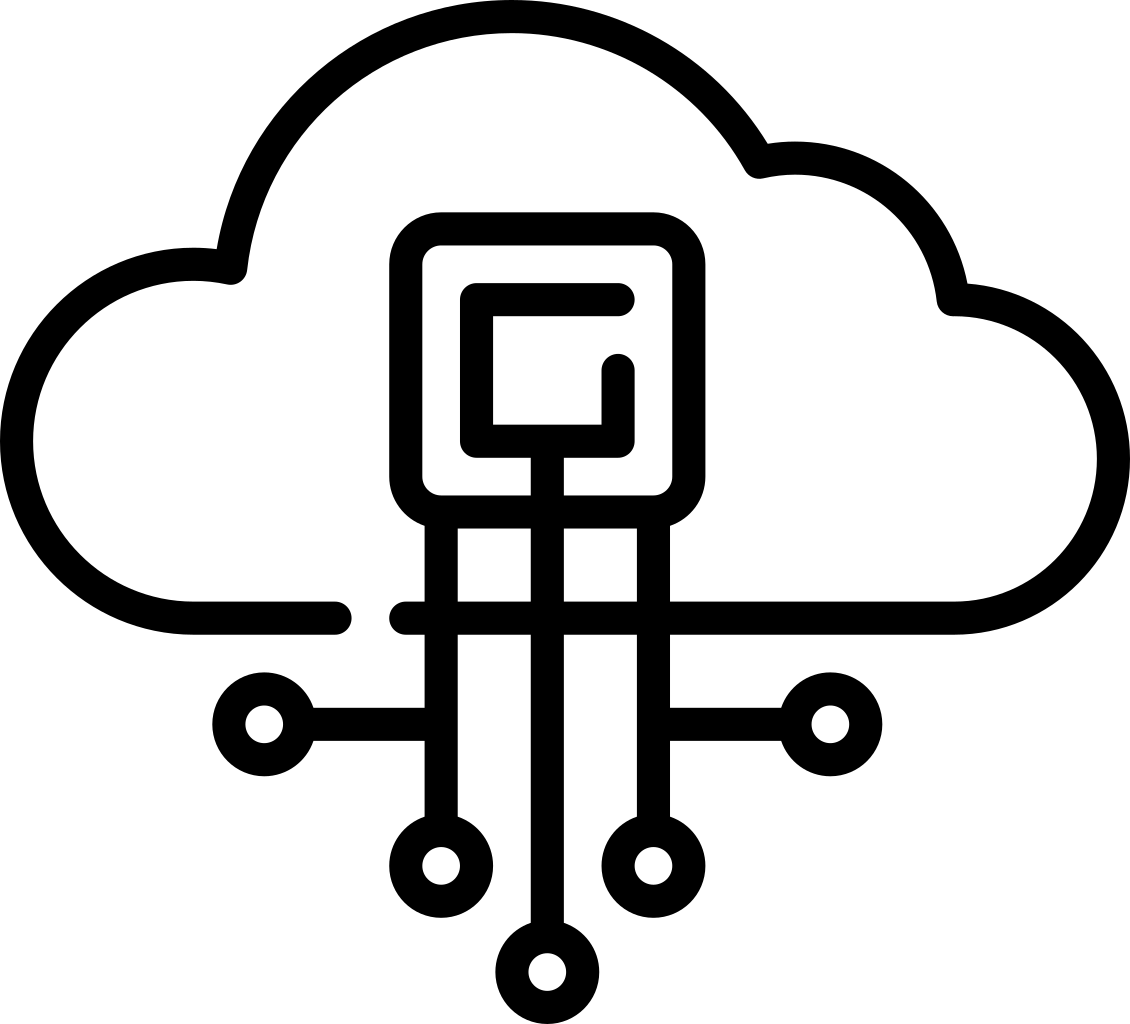 Page 11
© 2023 Rolls-Royce
CaMCOA Cloud
Sirius Web
Open-source low-code platform by Obeo
To define custom web applications supporting your specific visual languages
Eclipse GLSP
Developed by EclipseSource

Client-server architecture for diagram editors
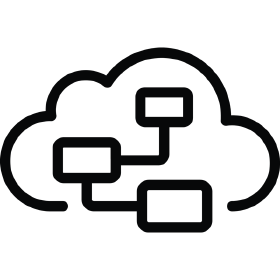 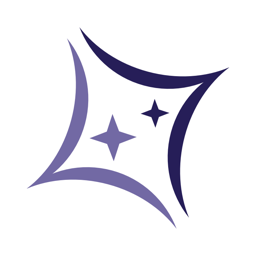 Page 12
© 2023 Rolls-Royce
CaMCOA Cloud Architecture
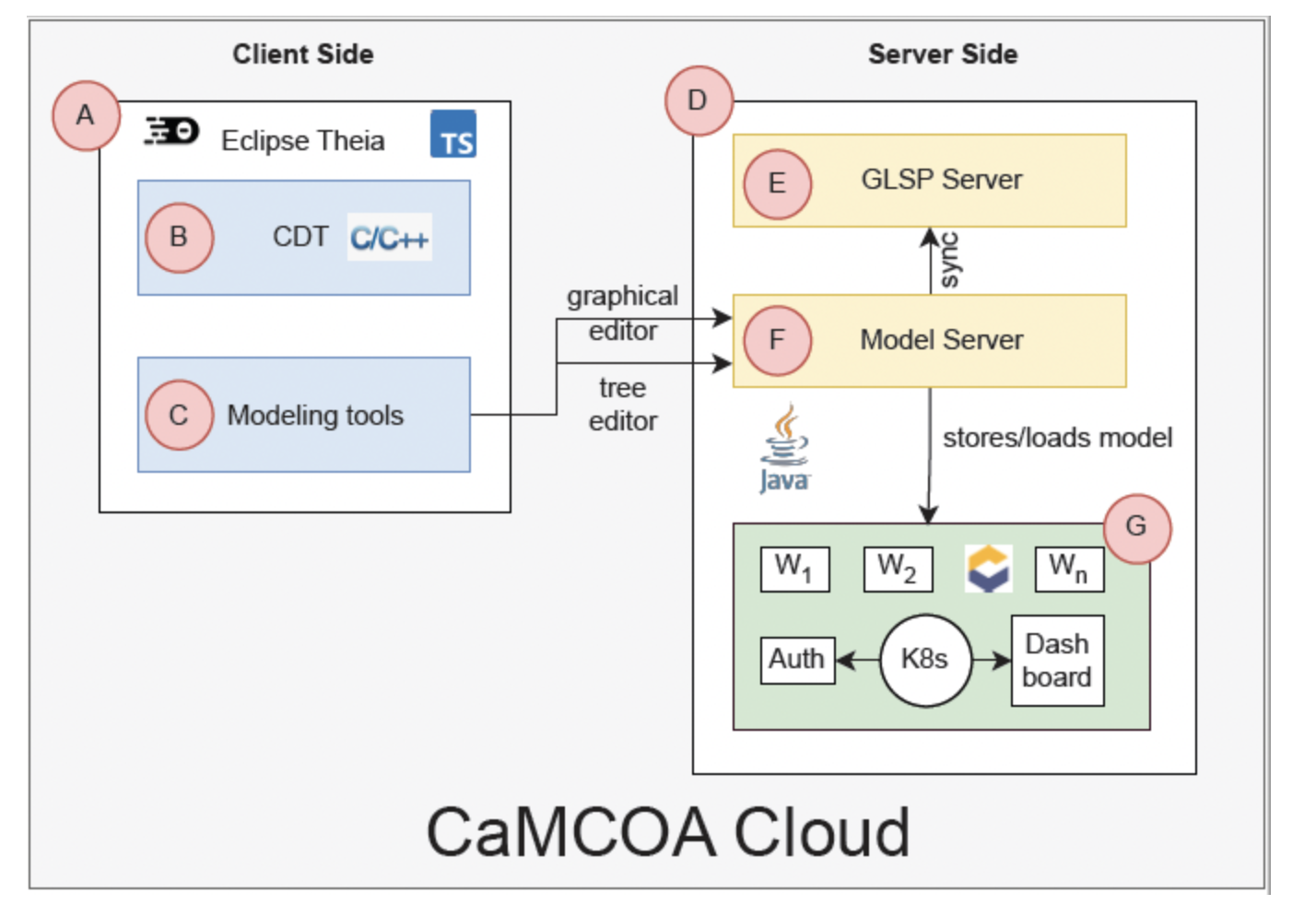 Page 13
© 2023 Rolls-Royce
Eclipse Theia
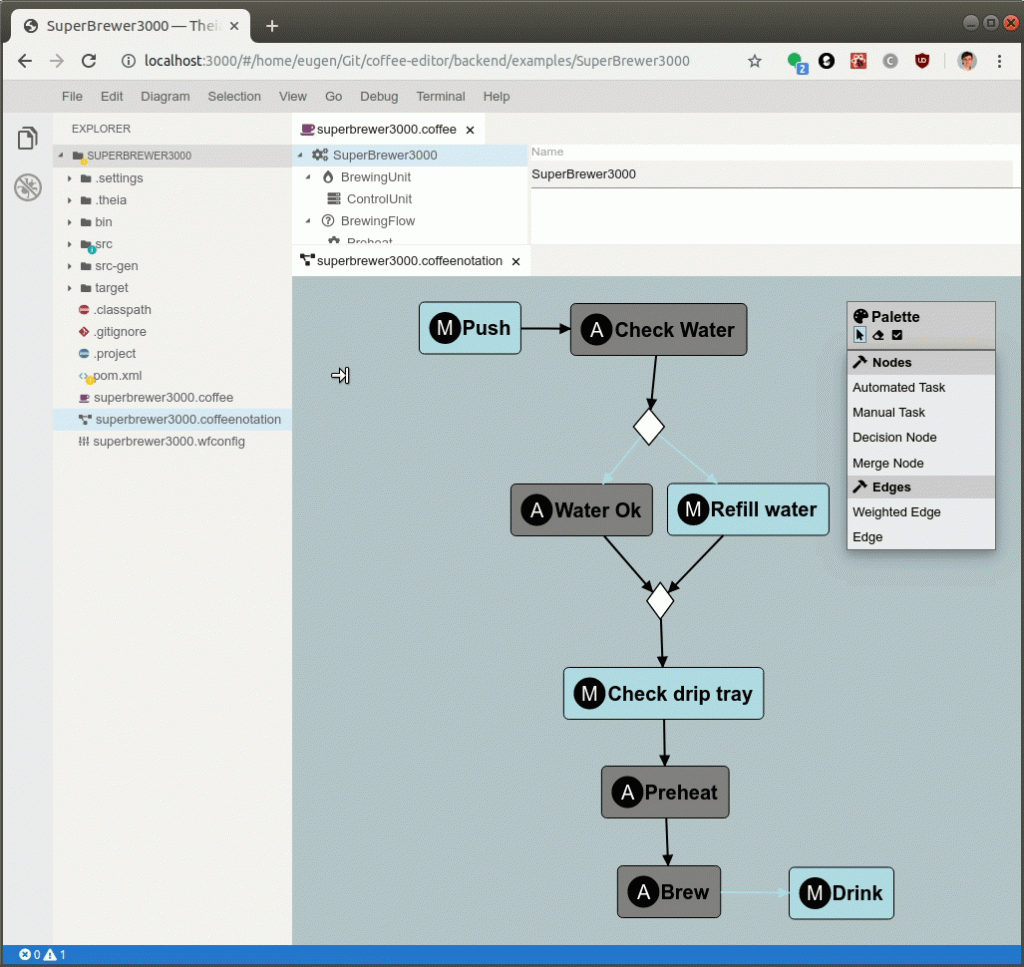 Web based IDE
Open Source
Extensible architecture
Inspired by VS Code using VS Code technology
Monaco Code Editor
Page 14
© 2023 Rolls-Royce
Eclipse GLSP
Inspired by LSP for graphical modelling
Browser-based diagram clients
Language smarts on server
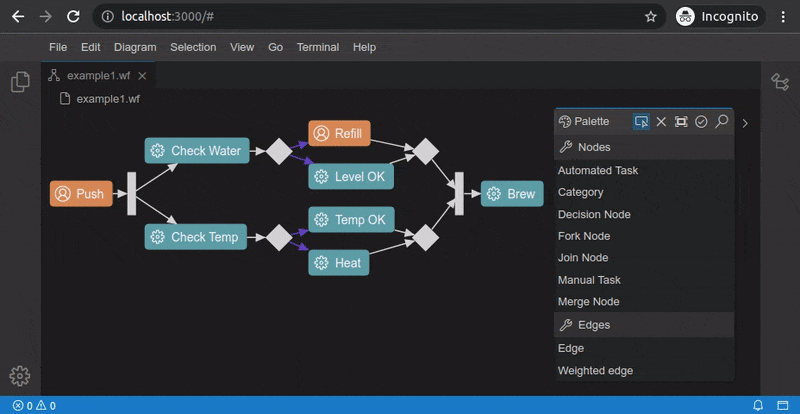 Page 15
© 2023 Rolls-Royce
Eclipse GLSP
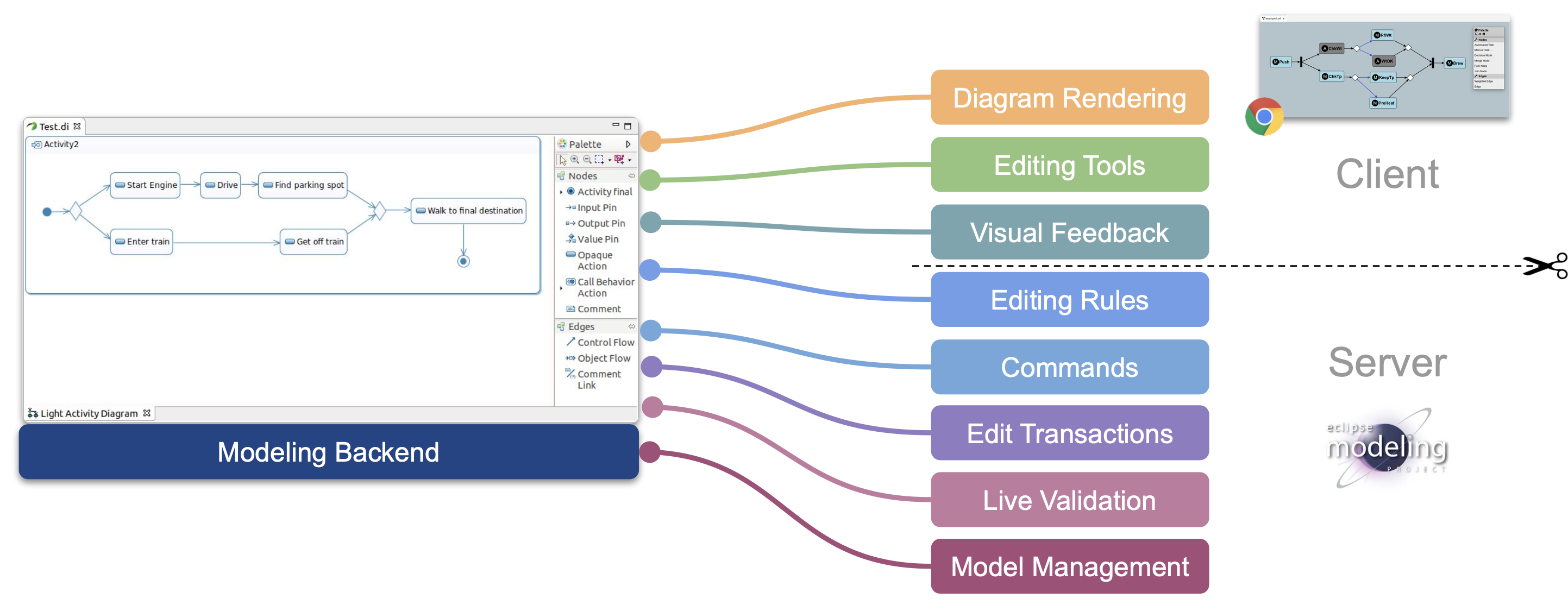 Page 16
© 2023 Rolls-Royce
Model Server
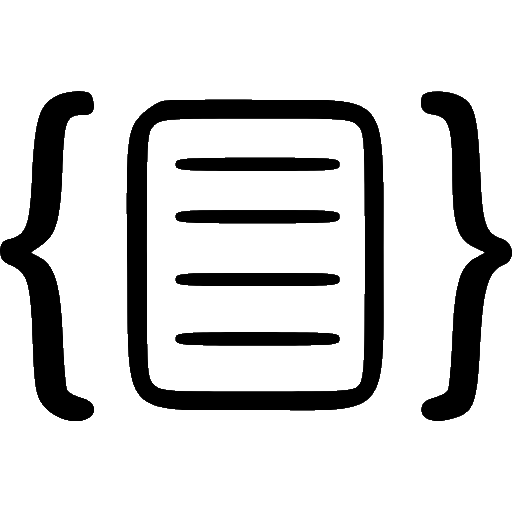 Java-based server
Single source of truth for models 
Runtime state of loaded models
Serializes models into JSON or XMI format
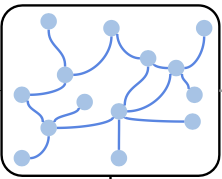 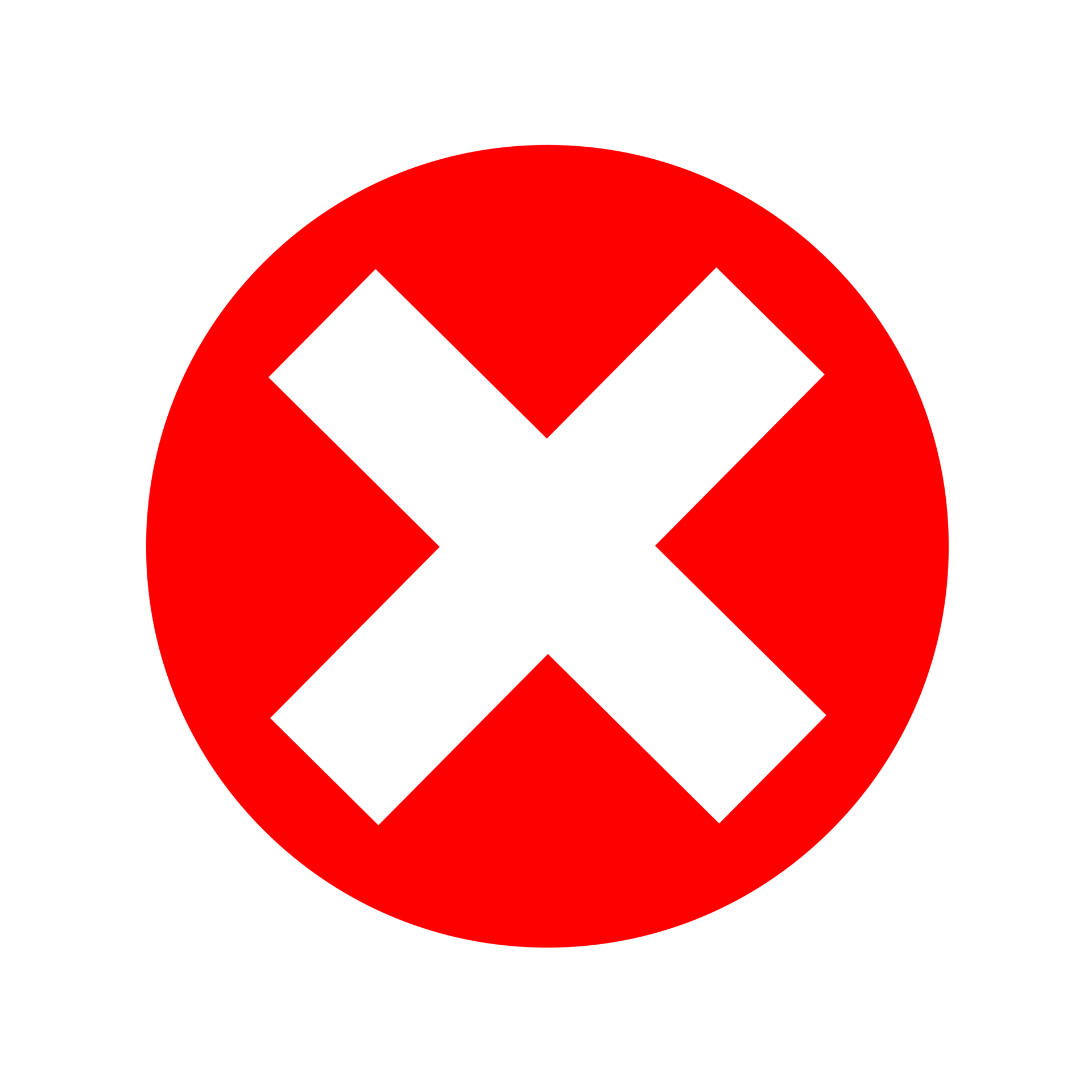 JSON 
Forms
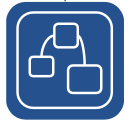 GLSP
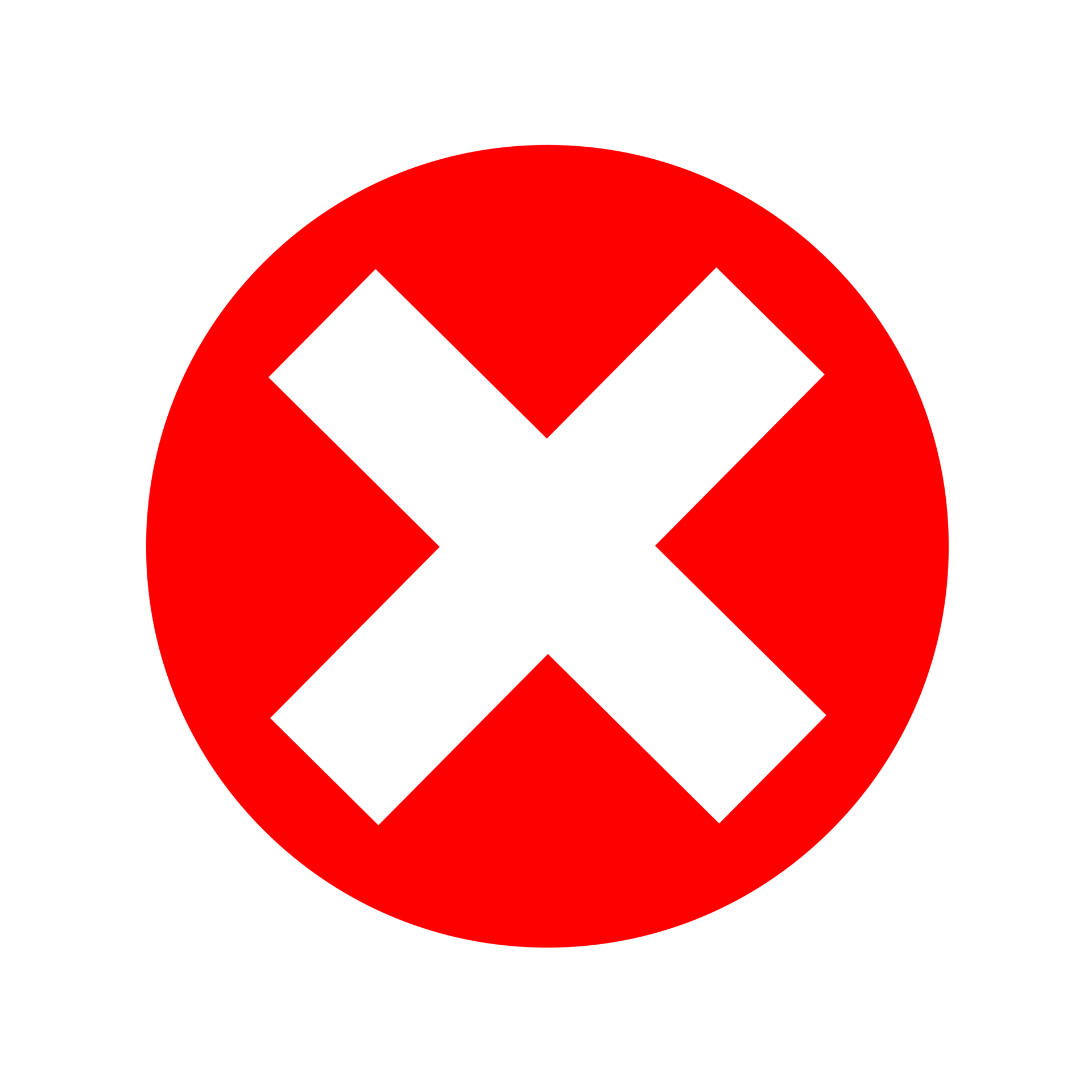 Model
Server
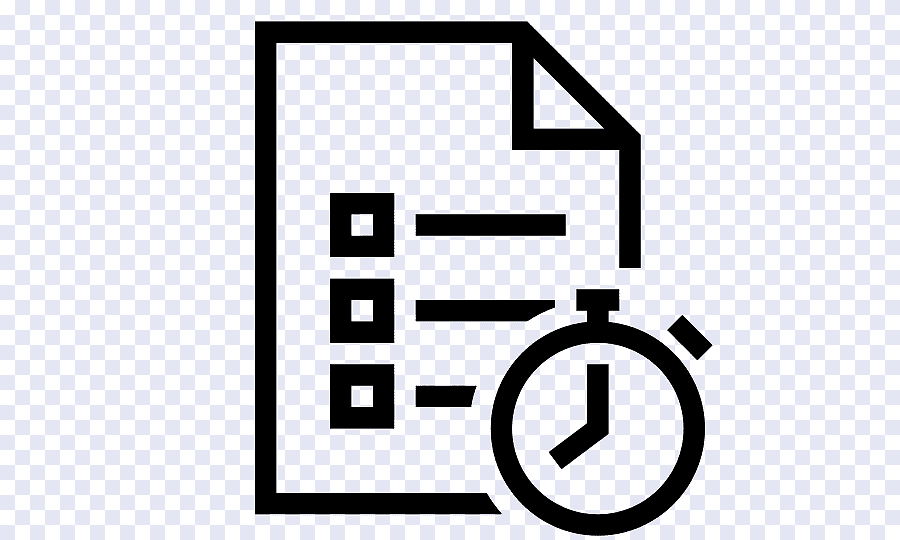 LSP
Page 17
© 2023 Rolls-Royce
Eclipse Che
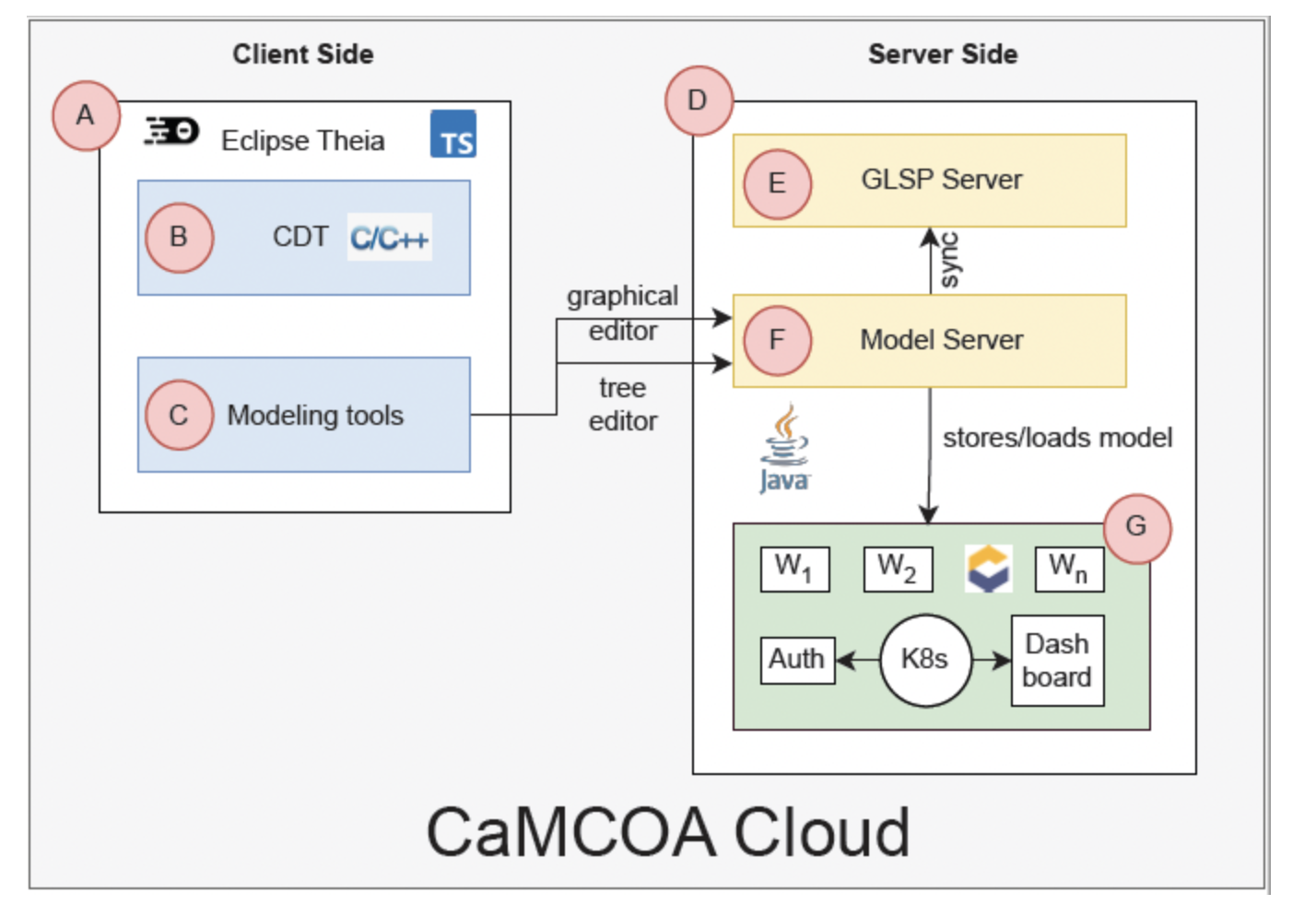 Workspace management server
Kubernetes based
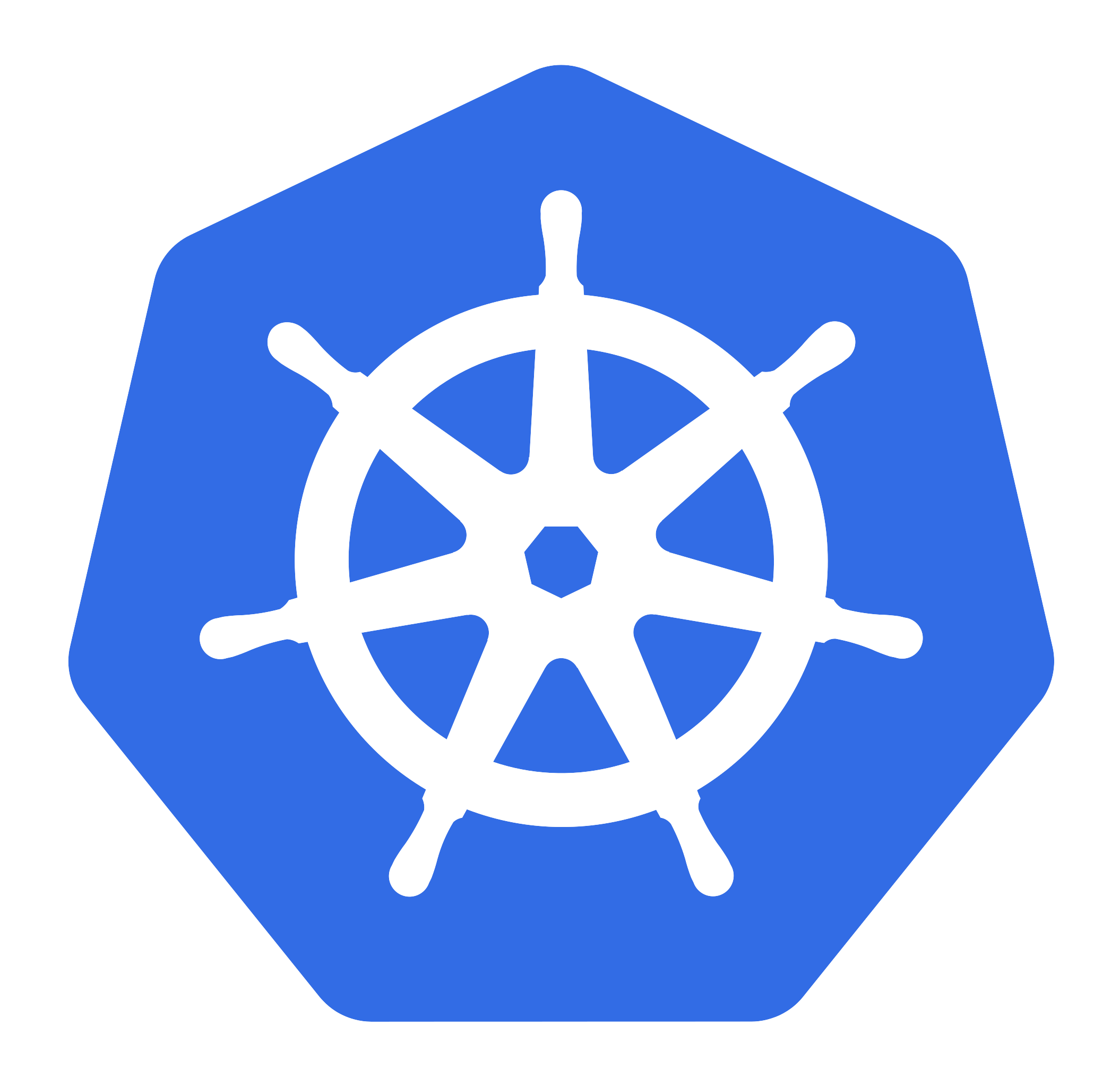 Page 18
© 2023 Rolls-Royce
Client/server communication
Initialization with parameters
URI
Diagram type
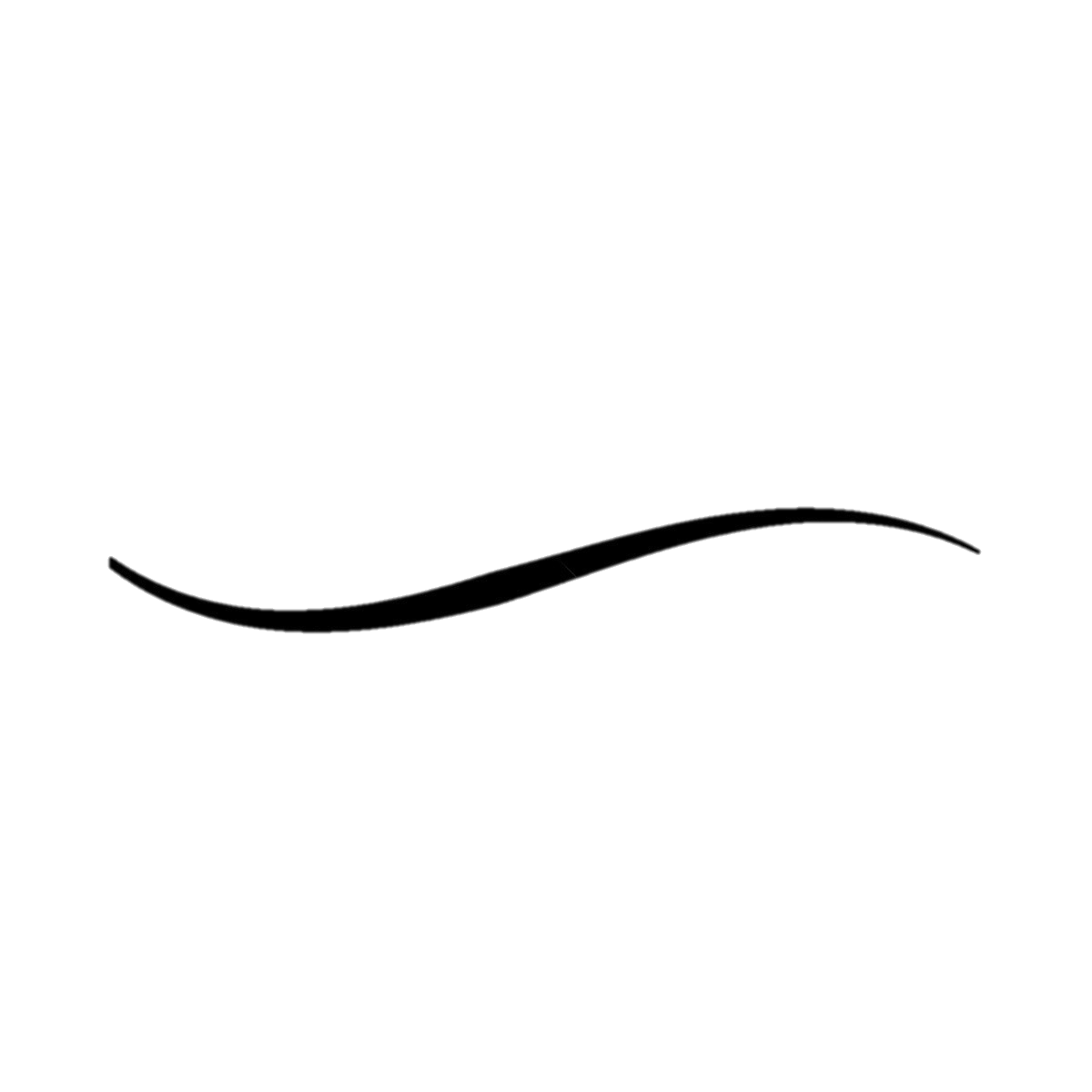 init
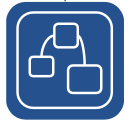 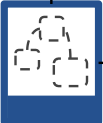 GLSP 
Client
GLSP 
Server
Page 19
© 2023 Rolls-Royce
Client/server communication
Server obtains the source model
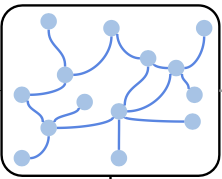 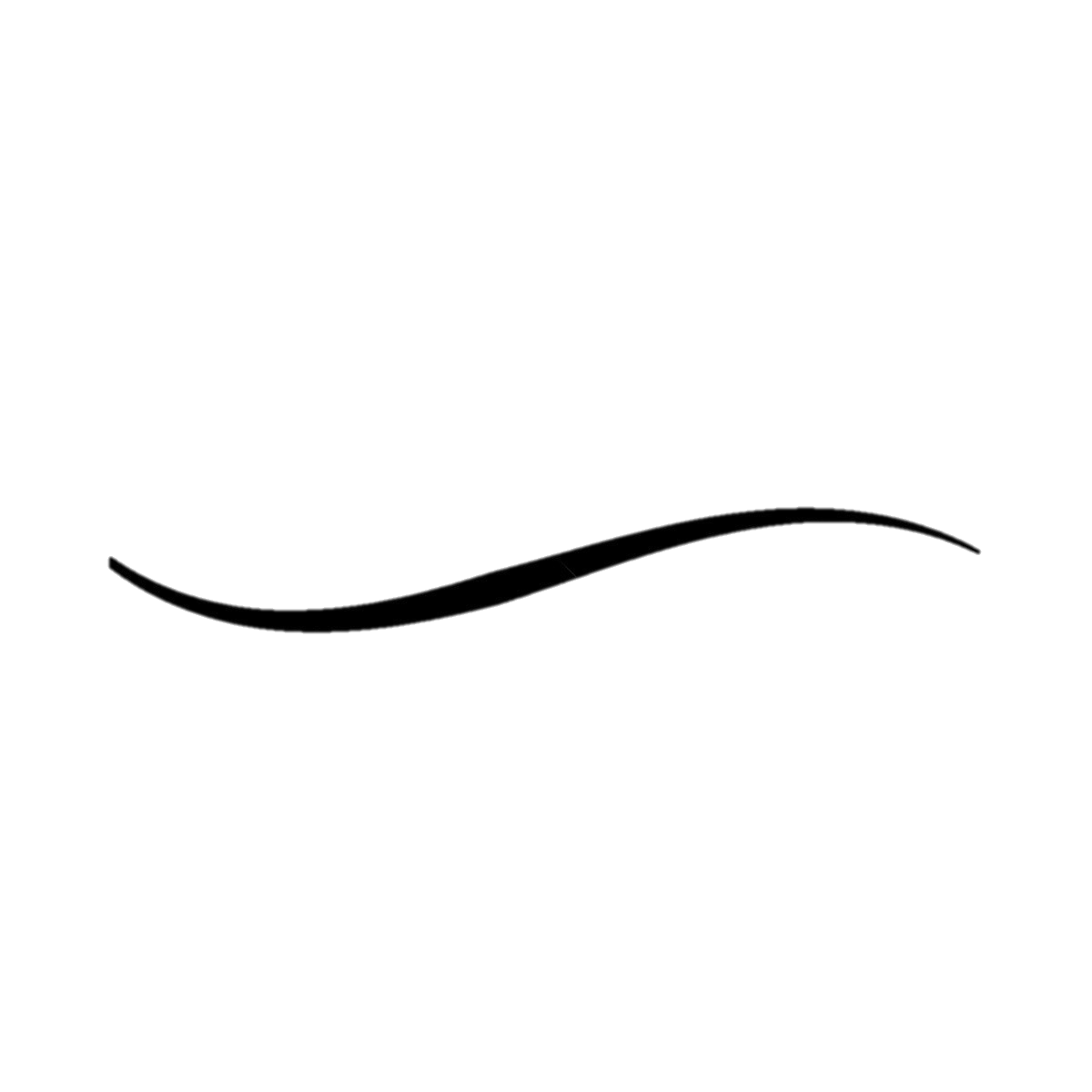 Source model
init
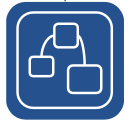 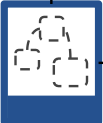 GLSP 
Client
GLSP 
Server
Page 20
© 2023 Rolls-Royce
Client/server communication
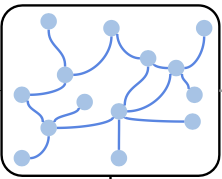 Model can be anything
EMF
JSON
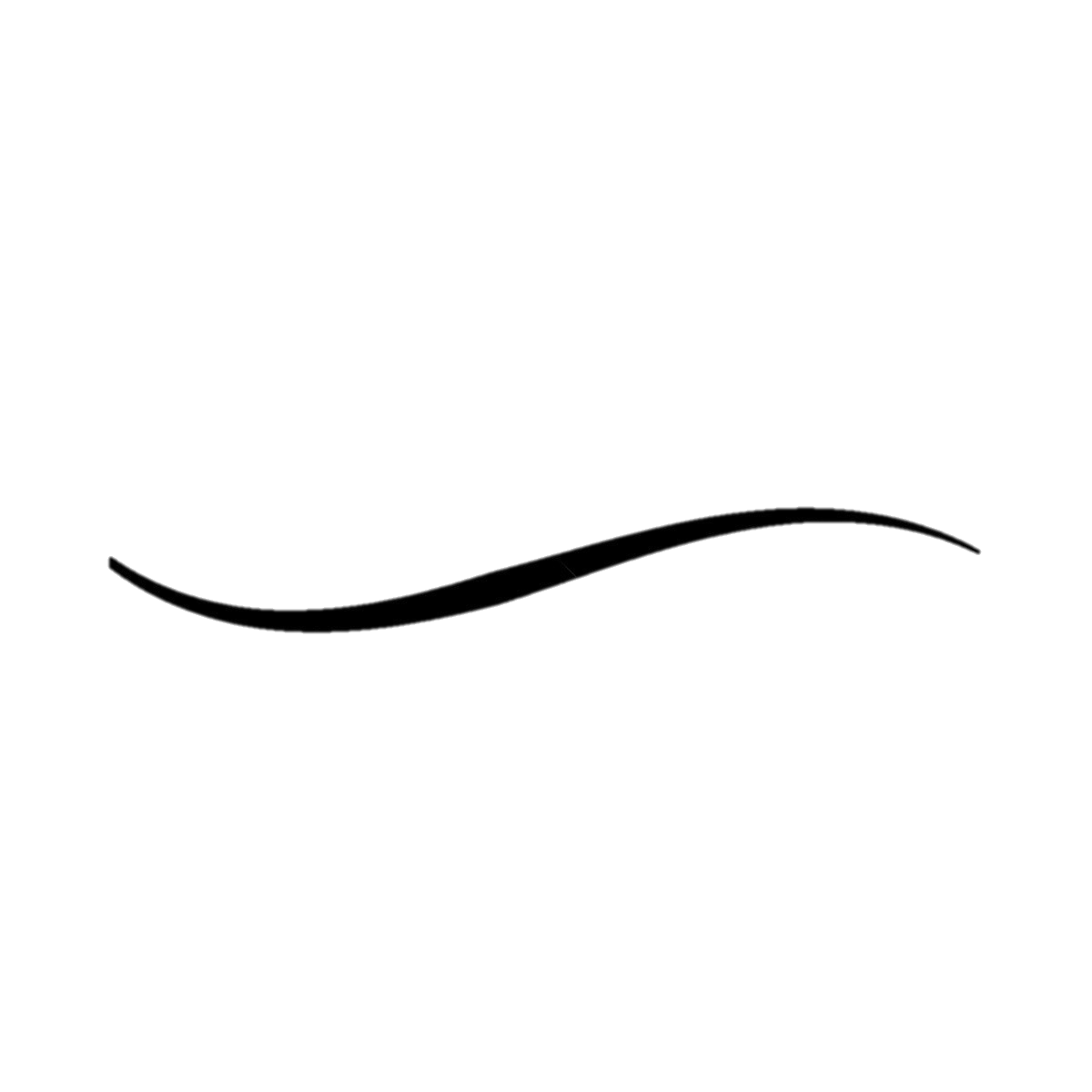 M1
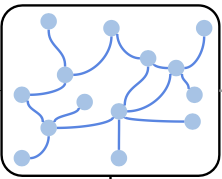 init
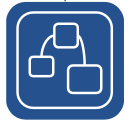 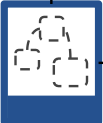 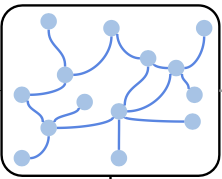 M2
Mn
GLSP 
Client
GLSP 
Server
Model Server
Page 21
© 2023 Rolls-Royce
Client/server communication
Server maps source model to graph model
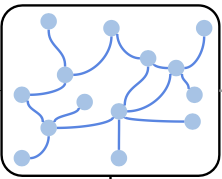 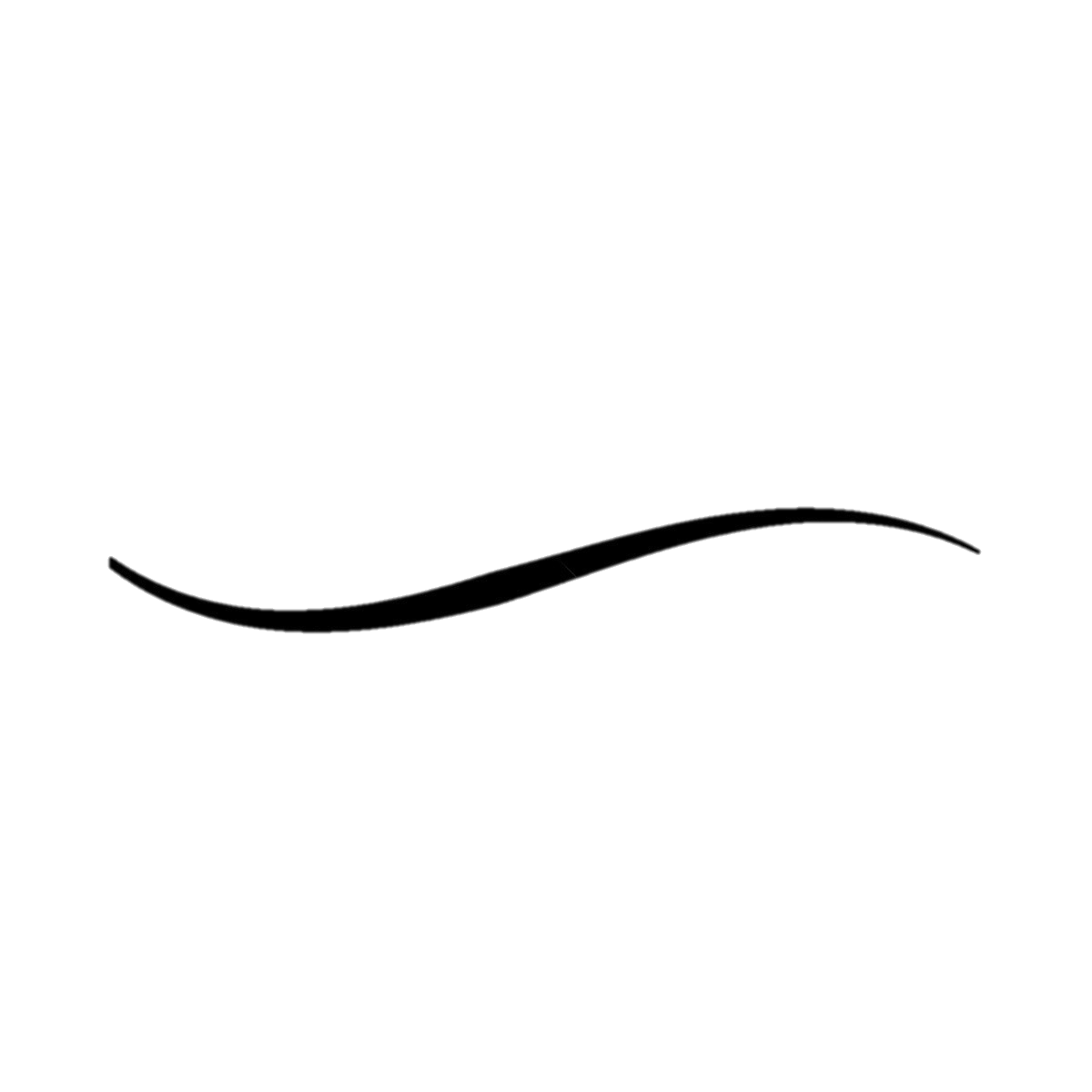 M1
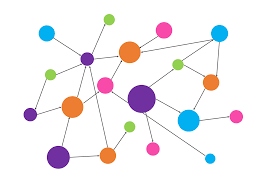 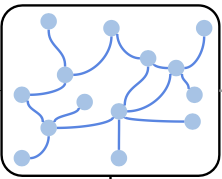 Graph 
model
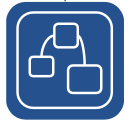 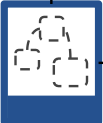 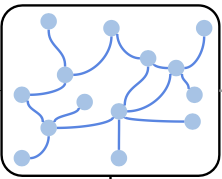 M2
Mn
GLSP 
Client
GLSP 
Server
Model Server
Page 22
© 2023 Rolls-Royce
Client/server communication
Server maps source model to graph model
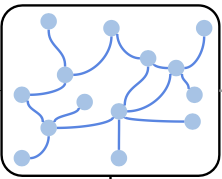 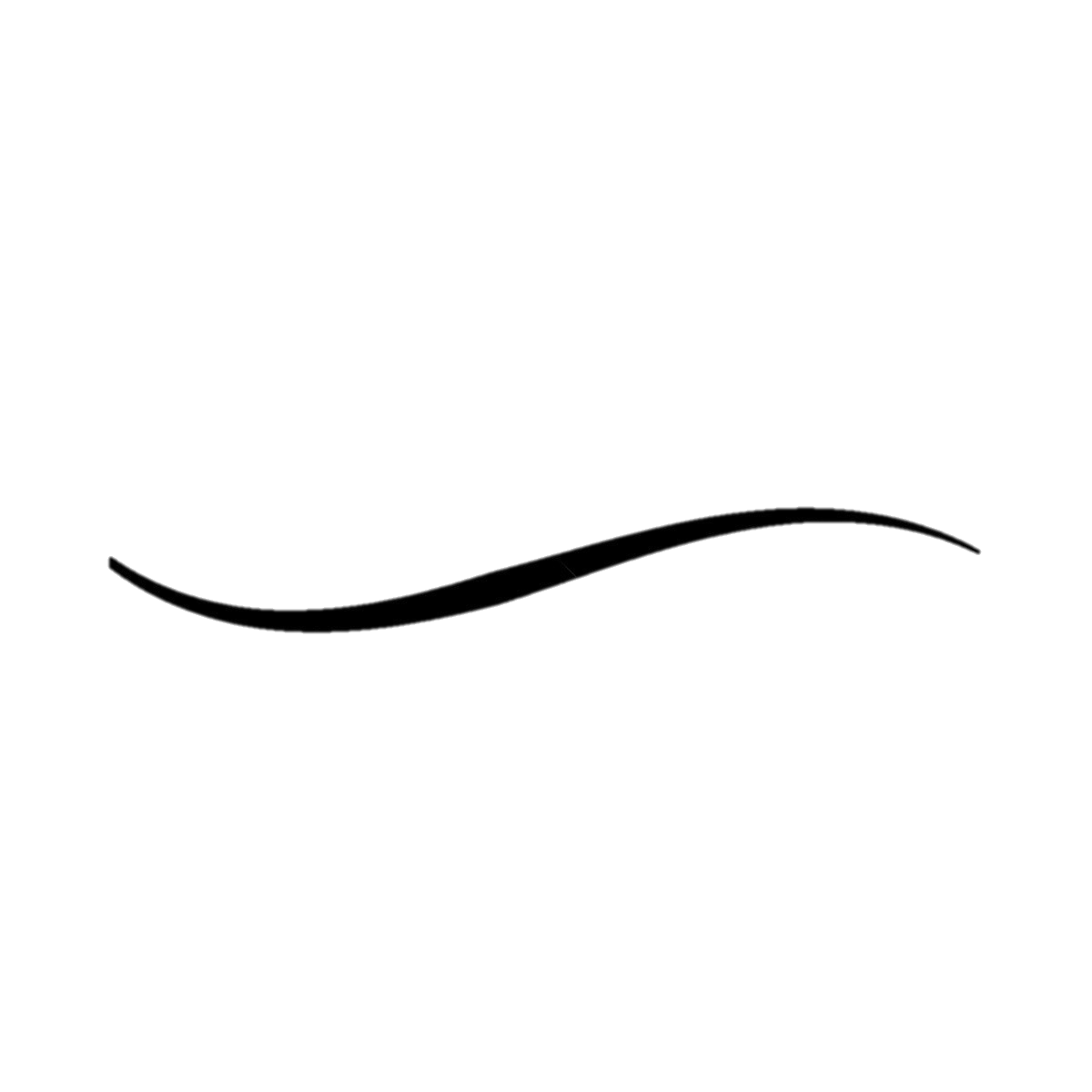 M1
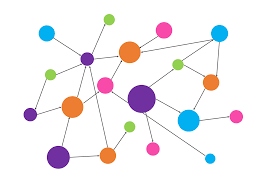 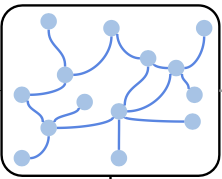 Graph 
model
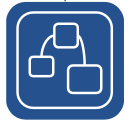 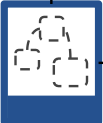 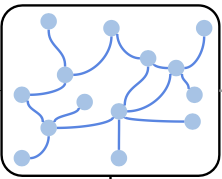 M2
Mn
GLSP 
Client
GLSP 
Server
Model Server
Page 23
© 2023 Rolls-Royce
Client/server communication
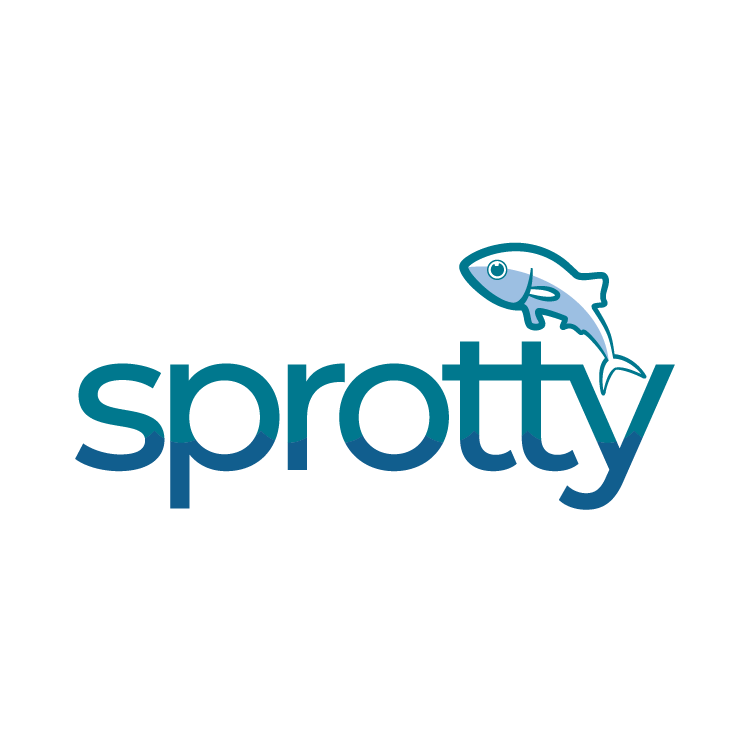 Client converts graph model to SVG via Eclipse Sprotty
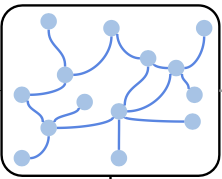 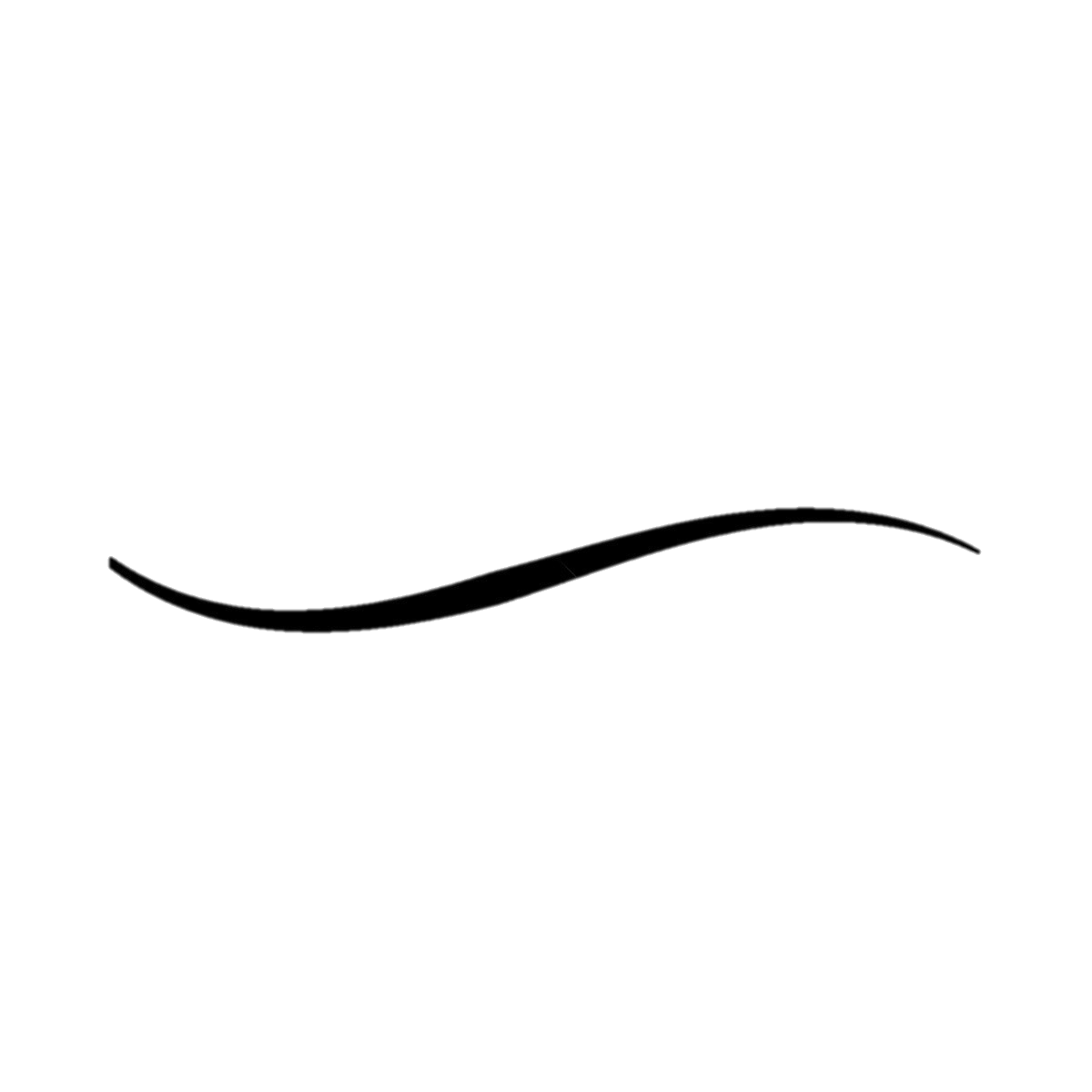 M1
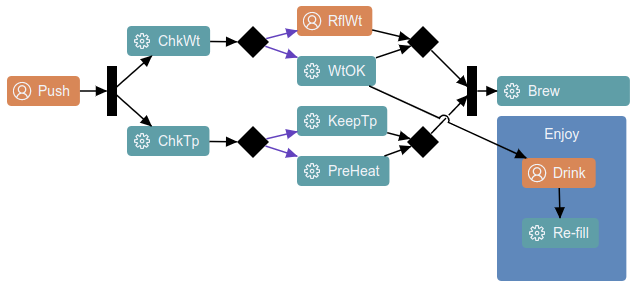 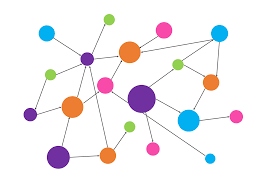 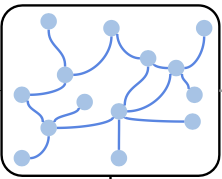 Graph 
model
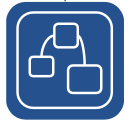 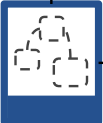 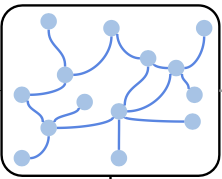 M2
Mn
GLSP 
Client
GLSP 
Server
Model Server
Page 24
© 2023 Rolls-Royce
Client/server communication
Editing tools on the client
Communicate with server with actions
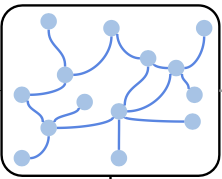 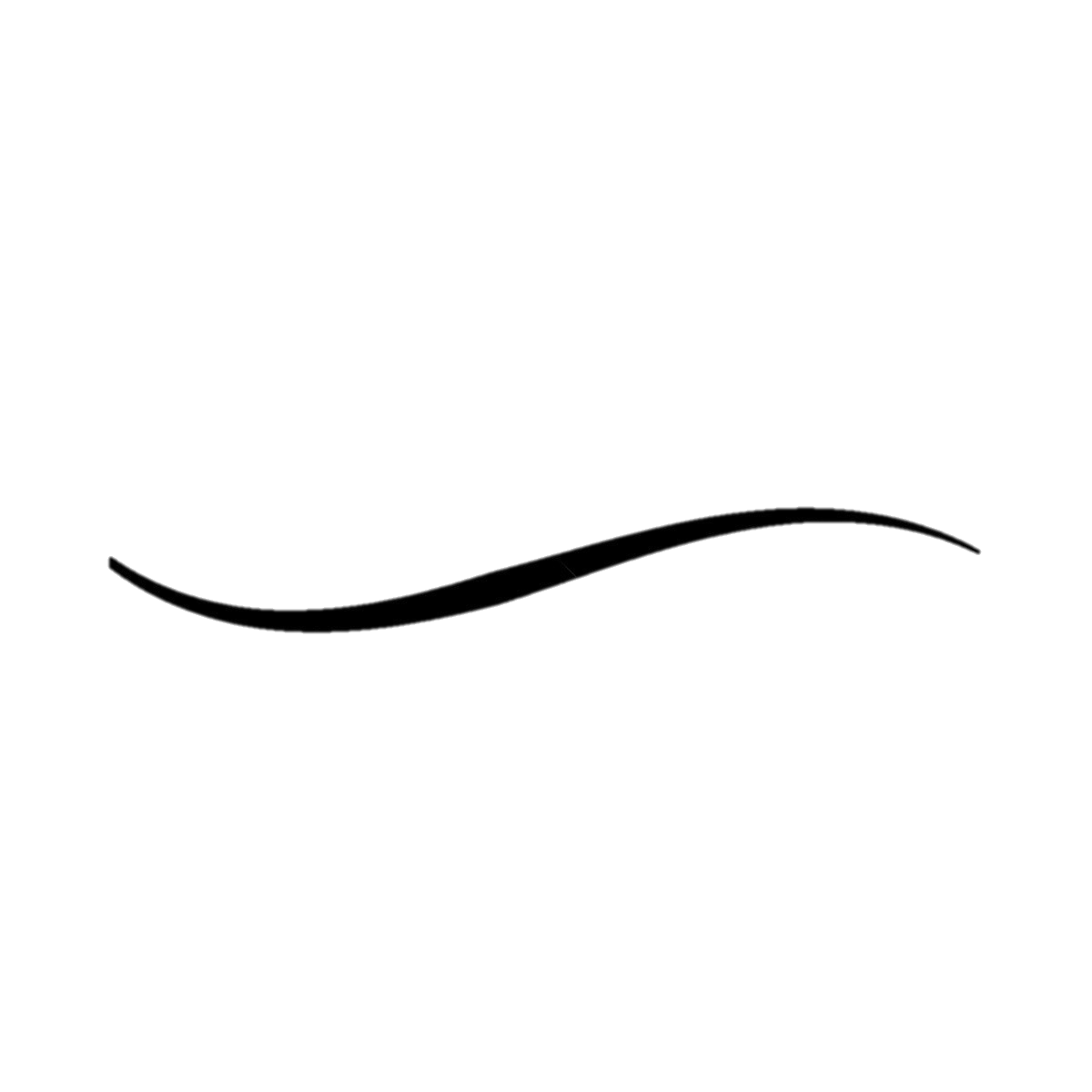 M1
Operation, 
Graph updates,
 palette actions
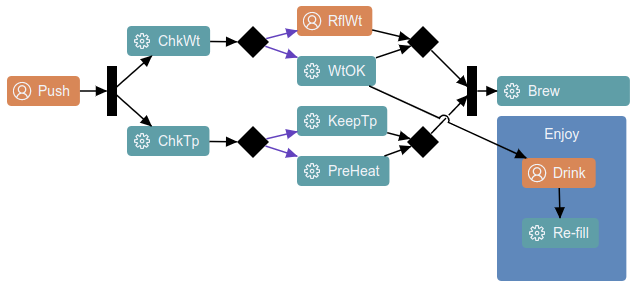 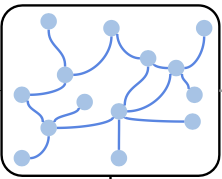 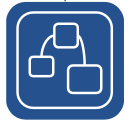 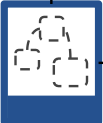 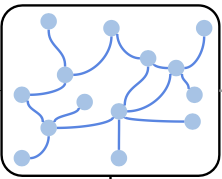 M2
Mn
GLSP 
Client
GLSP 
Server
Model Server
Action
 handlers
Page 25
© 2023 Rolls-Royce
Challenges
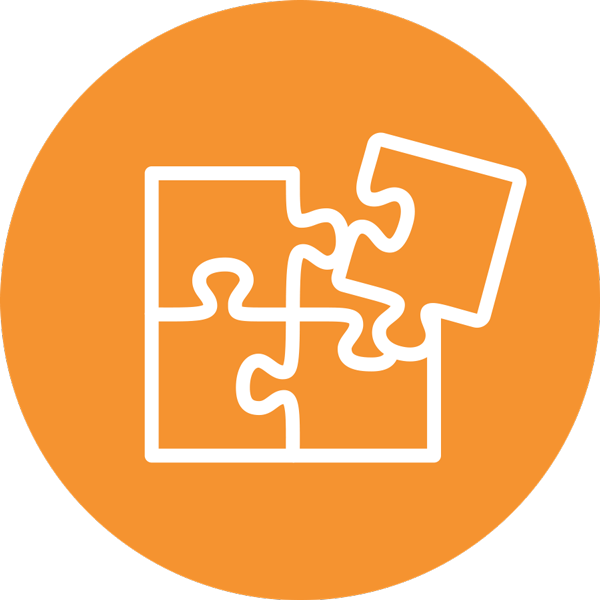 Less documented
Setting up issues 
Coding for low-level features 
Testing of individual components
Page 26
© 2023 Rolls-Royce
CaMCOA Cloud Demo
Page 27
© 2023 Rolls-Royce
Current/Future Work
Advanced features
Moving across containers
Tree editor
Property view
Model management
Deployment on K8s
Workspace management
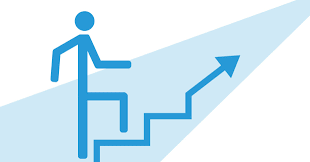 Page 28
© 2023 Rolls-Royce
Feedback/Comments or Questions?
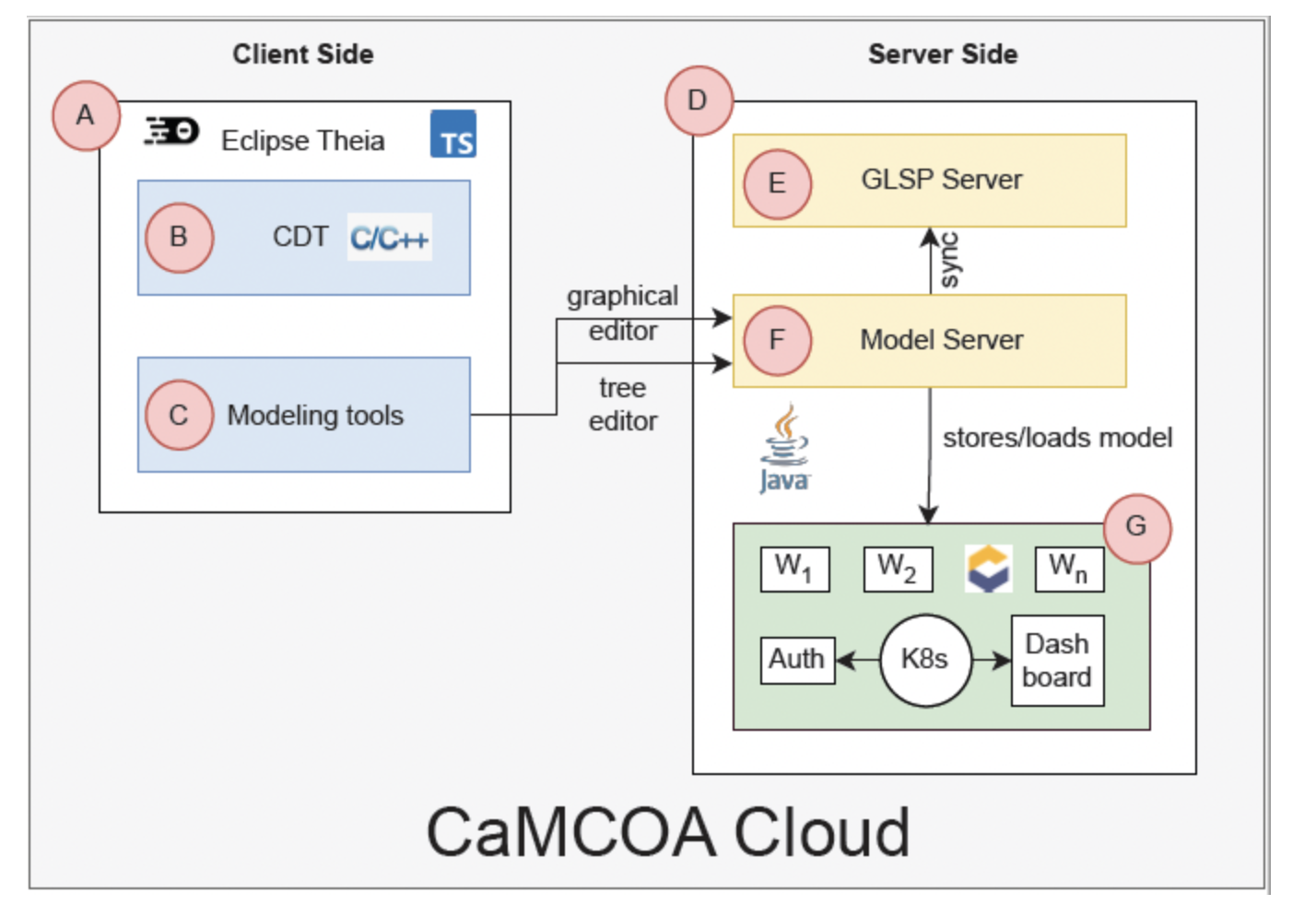 Page 29
© 2023 Rolls-Royce